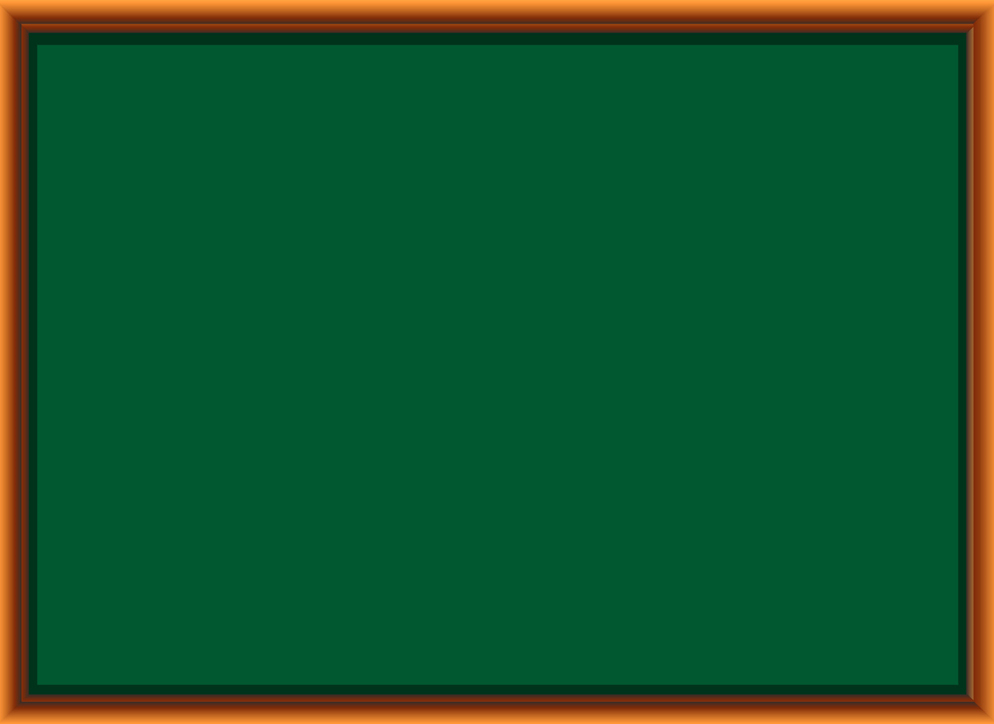 Trường Tiểu học Phú Hoà Đông

Tập đọc
Quạt cho bà ngủ
(SGK Tiếng Việt, tập 1, trang 23-24)
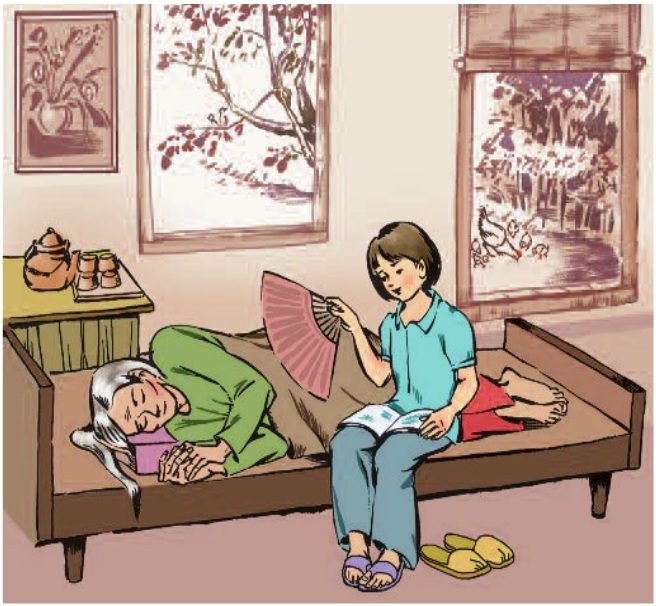 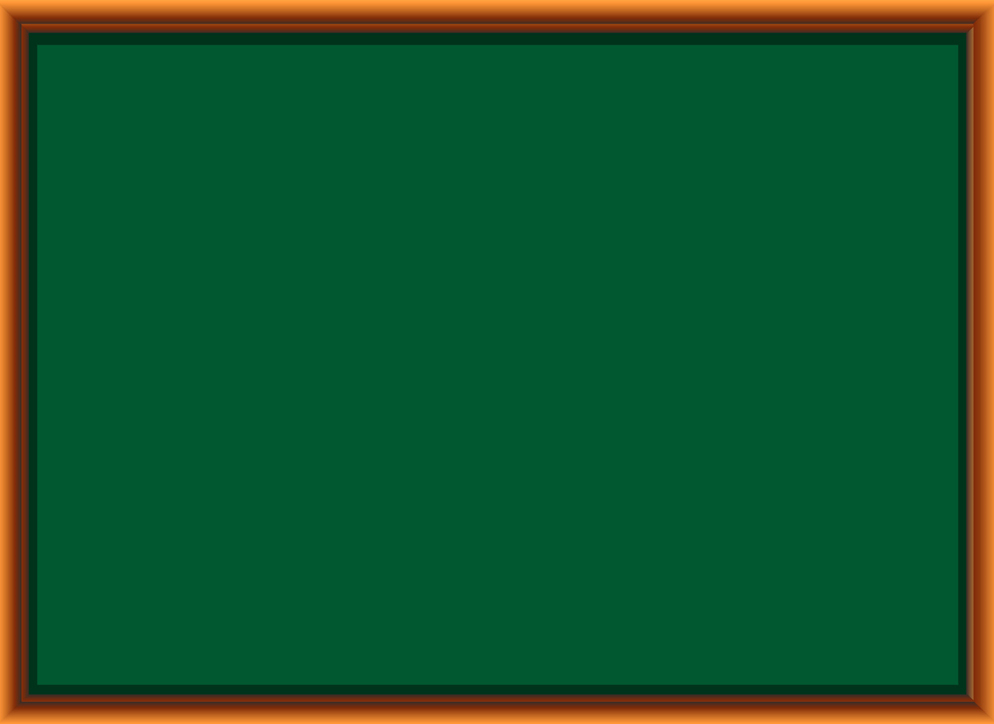 Thứ tư, ngày 6 tháng 10 năm 2021
Tập đọc
Quạt cho bà ngủ
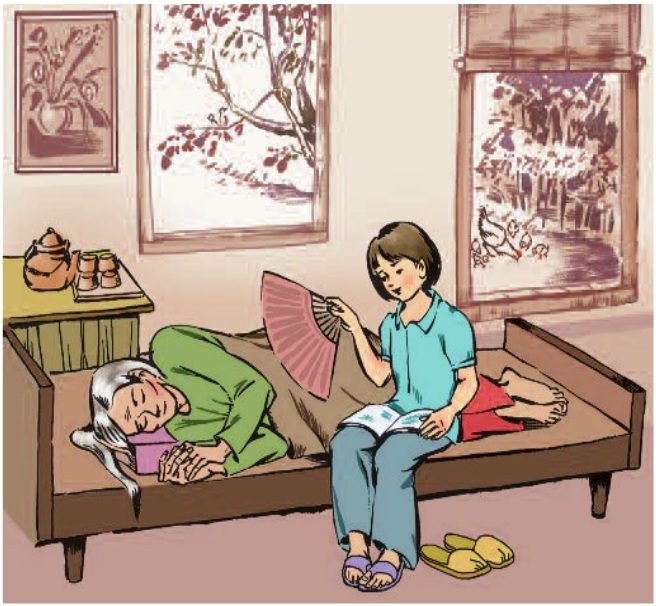 TẬP ĐỌC
Quạt cho bà ngủ
Ơi chích chòe ơi !
Chim đừng hót nữa,
Bà em ốm rồi,
Lặng cho bà ngủ.

Bàn tay bé nhỏ
Vẫy quạt thật đều
Ngấn nắng thiu thiu
Đậu trên tường trắng.
Căn nhà đã vắng
Cốc chén nằm im.
Đôi mắt lim dim
Ngủ ngon bà nhé.

Hoa cam, hoa khế
Chín lặng trong vườn,
Bà mơ tay cháu
Quạt đầy hương thơm.
THẠCH QUỲ
LUYỆN ĐỌC
Quạt cho bà ngủ
Ơi chích chòe ơi !
Chim đừng hót nữa,
Bà em ốm rồi,
Lặng cho bà ngủ.

Bàn tay bé nhỏ
Vẫy quạt thật đều
Ngấn nắng thiu thiu
Đậu trên tường trắng.
Căn nhà đã vắng
Cốc chén nằm im.
Đôi mắt lim dim
Ngủ ngon bà nhé.

Hoa cam, hoa khế
Chín lặng trong vườn,
Bà mơ tay cháu
Quạt đầy hương thơm.
THẠCH QUỲ
TỪ NGỮ
Thiu thiu : đang mơ màng, sắp ngủ.
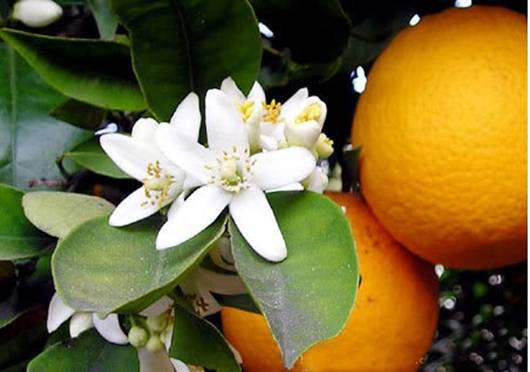 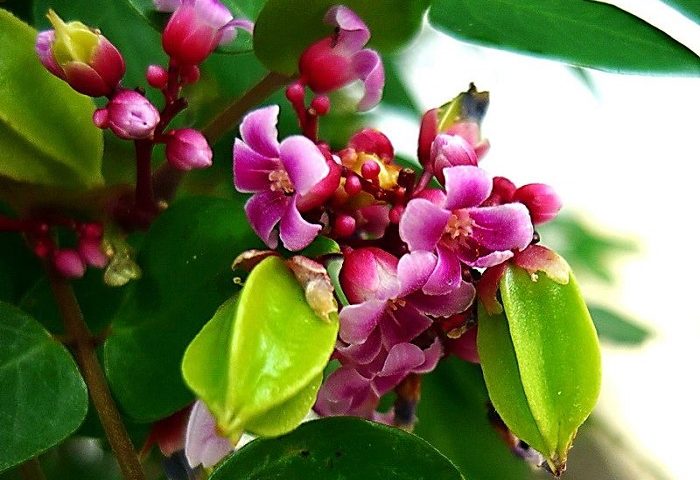 Hoa khế
Hoa cam
TẬP ĐỌC
Quạt cho bà ngủ
Ơi / chích chòe ơi ! //
Chim đừng hót nữa, /
Bà em ốm rồi, /
Lặng / cho bà ngủ. //

Bàn tay bé nhỏ /
Vẫy quạt thật đều /
Ngấn nắng thiu thiu /
Đậu trên tường trắng. //
Căn nhà đã vắng /
Cốc chén nằm im. //
Đôi mắt lim dim /
Ngủ ngon bà nhé. //

Hoa cam, / hoa khế /
Chín lặng trong vườn, /
Bà mơ tay cháu /
Quạt đầy hương thơm. //
THẠCH QUỲ
TÌM HIỂU BÀI
1. Bạn nhỏ trong bài thơ đang làm gì?
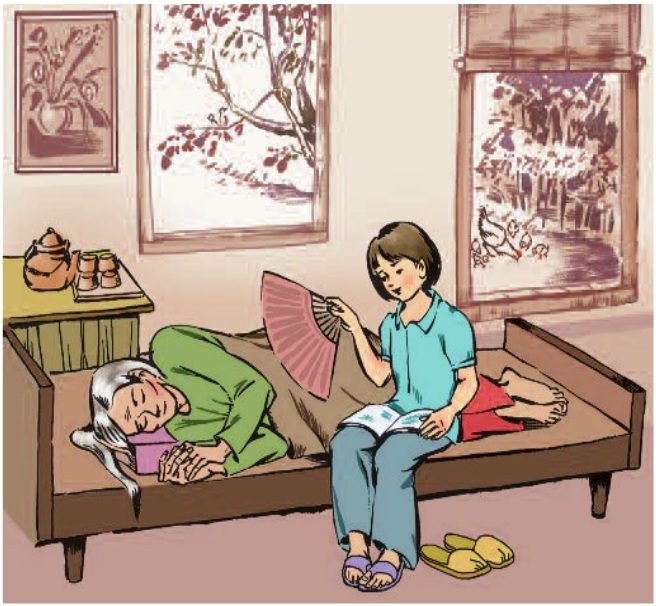 - Bạn quạt cho bà ngủ.
TÌM HIỂU BÀI
2. Cảnh vật trong nhà, ngoài vườn như thế nào?
Mọi vật đều im lặng như đang ngủ:
+ Ngấn nắng ngủ thiu thiu trên tường;
+ Cốc chén nằm im;
+ Hoa cam, hoa khế ngoài vườn chín lặng lẽ; 
+ Chỉ có một chú chim chích chòe đang hót.
TÌM HIỂU BÀI
3. Bà mơ thấy gì?
- Bà mơ thấy cháu đang quạt hương thơm tới.
Hoa cam, hoa khế
Chín lặng trong vườn,
Bà mơ tay cháu
Quạt đầy hương thơm.
TÌM HIỂU BÀI
4. Vì sao có thể đoán bà mơ như vậy?
- Vì cháu vẫn luôn đều tay quạt cho bà, hương hoa cam, hoa khế theo tay quạt của cháu đến với bà nên trong giấc ngủ, bà thấy tay cháu quạt đầy hương thơm.
TÌM HIỂU BÀI
Qua bài thơ, em thấy tình cảm của cháu với bà như thế nào?
Nội dung: Bạn nhỏ là người cháu rất hiếu thảo, yêu thương, chăm sóc bà.
HỌC THUỘC LÒNG
Quạt cho bà ngủ
Ơi chích chòe ơi !
Chim đừng hót nữa,
Bà em ốm rồi,
Lặng cho bà ngủ.

Bàn tay bé nhỏ
Vẫy quạt thật đều
Ngấn nắng thiu thiu
Đậu trên tường trắng.
Căn nhà đã vắng
Cốc chén nằm im.
Đôi mắt lim dim
Ngủ ngon bà nhé.

Hoa cam, hoa khế
Chín lặng trong vườn,
Bà mơ tay cháu
Quạt đầy hương thơm.
THẠCH QUỲ